صلاة الجماعة
صلاة الجماعة
عَنْ أبَي سَعِيدٍ الخْدْرِيِّ، أنَّ رَجُلً دَخَلاً المَسْجِدَ وَقَدْ صَلَّى رَسُولُ اللهِ صلى الله عليه و سلم بِأَصْحَابِهِ، فقال رَسُولُ اللهِ صلى الله عليه و سلم :
الوحدة
1
« مَنْ يَتَصَدَّقُ عَلَى هَذَا فَيُصَلِّيَ مَعَهُ »
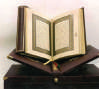 فَقَامَ رَجُلٌ مِنَ الْقَوْمِ فَصَلَّى مَعَهُ .
الدرس الأول
صلاة الجماعة
لماذا حثَّ الرسولُ على الصلاةِ معَ هذا الرجلِ ؟
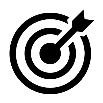 لعظم و فضل صلاةَ الجماعةِ
الوحدة
1
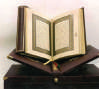 الدرس الأول
صلاة الجماعة
فضلُ صلاةِ الجماعةِ
الوحدة
1
عَنْ عَبْدِ اللهِ بْنِ عُمَرَ رضي الله عنهما : أَنَّ رَسُولَ اللهِ صلى الله عليه و سلم  قَالَ :
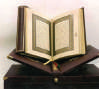 «صَلَاةُ الجَمَاعَةِ تَفْضُلُ صَلاة الفَذِّ بِسَبْعٍ وَعِشْرِينَ دَرَجَةً»
الدرس الأول
صلاة الجماعة
أستخرجُ منْ هذا الحديثِ ما يدلُّ على فضلِ صلاةِ الجماعةِ :
الوحدة
1
2
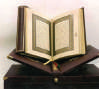 صلاة الجماعة أفضل من صلاة الفرد بسبع وعشرين مرَّة
الدرس الأول
صلاة الجماعة
فوائدُ صلاةِ الجماعةِ وأهميتُهَا في الإسلامِ
الوحدة
1
3
1
2
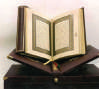 إظهارُ عزِّ المسلمينَ، باجتماعهمْ، وتوحدهمْ خلفَ إمامٍ واحدٍ
تقارب المسلمين و تآلفهم و تماسكهم
المحافظة على طاعة الله تعالى
الدرس الأول
صلاة الجماعة
أقلُّ الجماعةِ
بالنظرِ لحديثِ أبي سعيدٍ الخدريِّ، أُحدِّدُ أقلَّ عددٍ للجماعةِ من الصورِ الآتية:
الوحدة
1
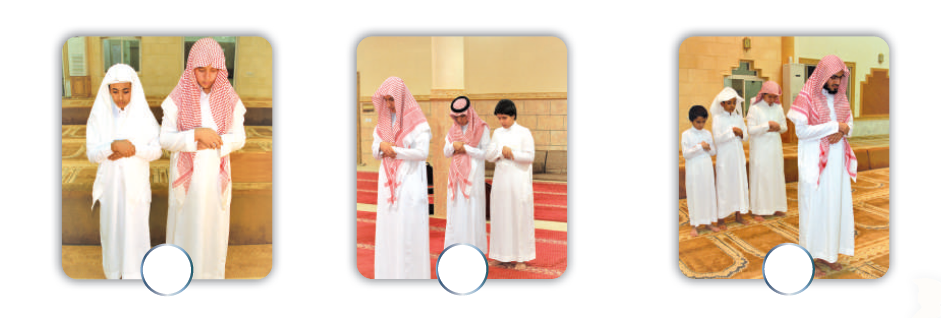 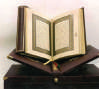 صحيح
الدرس الأول
صلاة الجماعة
تجدنا  في جوجل
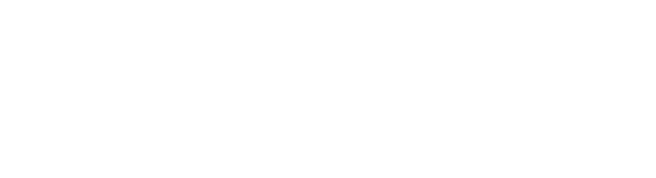 مَا تُدرَكُ بهِ الجماعةُ
الوحدة
1
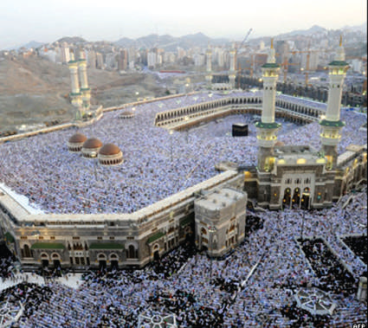 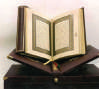 تُدرَكُ الجماعةُ بإدراكِ ركعةٍ معَ الإمامِ، ومن لم يدرك ركعة معه لم يكن مدركاً للجماعة، لكن يكون له ثوابٌ بقدر ما أدرك مع الإمام من الصلاة.
الدرس الأول
صلاة الجماعة
مَا تُدرَكُ بهِ الركعةُ
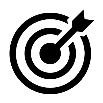 تدركُ الركعةُ بإدراكِ الركوعِ
الوحدة
1
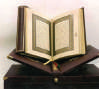 الدرس الأول
صلاة الجماعة
نشاط
دخلَت والإمامُ ساجدٌ في الركعةِ الأخيرةِ
الوحدة
1
أدرَكَت الركعةَ
لمْ تُدرك الركعةَ
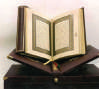 صحيح
دخلَت معَ الإمامِ وهوَ راكعٌ في الركعةِ الأخيرةِ:
لمْ تُدرك الجماعةَ
أدرَكَت الجماعةَ
الدرس الأول
صلاة الجماعة
صحيح
كيفيةُ الدخولِ معَ الإمامِ :
يشرعُ لمنْ دخلَ المسجدَ أنْ يمشيَ بسكينةٍ ووقارٍ، ويدخلَ معَ الإمامِ مباشرةً في الْحالِ التِي يَكُونُ عَلَيها
الوحدة
1
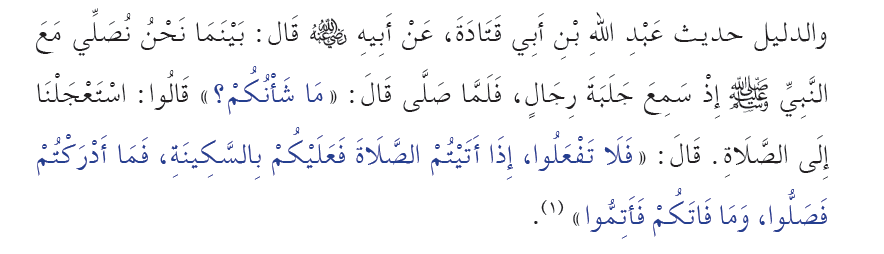 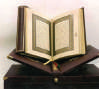 الدرس الأول
صلاة الجماعة
ماذا يفعلُ المأموم في الحالاتِ الآتية ؟
1- دخل المسجدَ والإمامُ ساجدٌ:
الوحدة
1
ينتظرُ حتى يقومَ للركعةِ التي تليهَا
يسجدُ معه ولا يحتسب هذهِ الركعةَ منْ صلاته
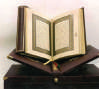 صحيح
2- دخل المسجدَ والإمامُ راكعٌ:
يمشى بهدوءٍ وسكينةٍ حتى لو فاتته الركعةُ
يركض كي يدرك الركوعَ
الدرس الأول
صحيح
صلاة الجماعة
صلاةُ النافلةِ بعدَ إقامةِ الصلاةِ
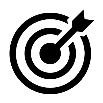 «إِذَا أُقِيمَتِ الصَّلاَةُ فَلَا صَلاَةَ إِلَّا المَكْتُوبَةُ»
إذا أقيمت الصلاةُ المفروضةُ فلا يجوزُ الابتداءُ بالنافلةِ؛ بدليلِ حديثِ أَبِي هُرَيْرَةَ رضي الله عنه عن النبي صلى الله عليه و سلم قال :
الوحدة
1
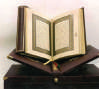 الدرس الأول
صلاة الجماعة
أُبيِّنُ الحكمَ في الحالةِ الآتية:
دخلَ سلمانُ المسجدَ، فأقيمت الصلاةُ، فكبّرَ لصلاةِ النافلةِ:
الوحدة
1
جائزٌ
مستحبٌ
لا يجوزُ الابتداءُ بالنافلةِ
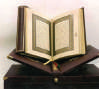 صحيح
الدرس الأول
صلاة الجماعة
الأسبابُ المعينةُ على المحافظةِ على صلاةِ الجماعةِ
الوحدة
1
3
1
2
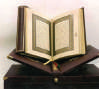 تَذَكُّرُ الثوابِ المترتب على صلاةِ الجماعةِ
ضبط المنبِّه على أوقات الصلاة
مصاحبة المصلّين و تجنّب رفقاء السّوء
الدرس الأول
صلاة الجماعة
انتهى الدرس